HUMAN GROWTH AND DEVELEPMENT.
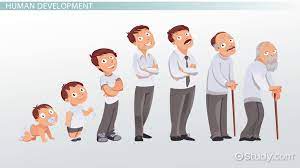 BY: VINNY
[Speaker Notes: Health defn (WHO)- Health is a state of complete physical, mental and social well-being and not merely the absence of disease or infirmity.
Classical conditioning- is a type of unconscious or automatic learning. This learning process creates a conditioned response through associations between an unconditioned stimulus and a neutral stimulus. Example imagine that you are conditioning a dog to salivate in response to the sound of a bell. You repeatedly pair the presentation of food with the sound of the bell.
Operant conditioning- eferred to as instrumental conditioning, is a method of learning that employs rewards and punishments for behavior. Through operant conditioning, an association is made between a behavior and a consequence (whether negative or positive) for that behavior. Example  child may learn to open a box to get the sweets inside, or learn to avoid touching a hot stove; in operant terms, the box and the stove are "discriminative stimuli".
Principles of psychology-
Psychoanalysis - a method of analyzing psychic phenomena and treating emotional disorders that involves treatment sessions during which the patient is encouraged to talk freely about personal experiences and especially about early childhood and dreams.
Recap of the previous lesson- defn of psychology, who is the father of psychology, classification of psychology; basic & applied with examples, relevance of psychology to nursing]
OBJECTIVES
At the end of the lecture the learner should be able to:
Define growth & development
Stages of life
Types of growth and development
Describe each principle of growth & development
GROWTH AND DEVELOPMENT
Growth – the measurable physical changes that occur throught a person’s life.
	example: height, weight, body shape, dental structure

Development – refers to the changes in intellectual, mental and emotional skills that  occurs over time. Think, maturation.
LIFE STAGES
Prenatal period: The stage before taking birth
Infancy: BIRTH TO ONE (1) Year
Baby Hood
Early Childhood: 1-6 years
Late childhood: 6-12 years
Puberty or preadolescence
Adolescence: 12-18 years
Early adulthood: 19-40 years
Middle Adulthood: 40 – 65 years
Old age: After 65 Years
TYPES OF GROWTH AND DEVELOPMENT
Physical – body growth that includes height and weight changes
Mental – intellectual development, problem solving
Emotional – refers to feelings and includes dealing with love, hate, joy, fear, excitement and other similar feelings
Social – refers to interaction and relationship with other people.
PRENATAL PERIOD.
The development from conception till birth of a baby constitute the prenatal stage. The approximate period of prenatal development is taken to be 9 calendar months or 10 lunar months ( i.e., 128 days) although babies are not born exactly after 280 days of conception.
Biologically it takes about 266 days from conception for a foetus to become ready for the birth process. Birth of a normal full term baby takes place at ant time after that.
Prenatal stage is further divided into 3 phases.
The 1st phase – the germinal period – is the period from conception until implantation. Conception occurs when a sperm penetrates the wall of a ripened ovum forming a zygote. In about 8 – 14 days, the zygote gets firmly attached to the wall of the mother’s uterus. This is called implantation which brings the germinal period to end.
The 2nd phase – period of the embryo – which lasts from the beginning of the 3rd week to the end of the 8th week. During this time all major organs are formed and the heart begins to beat.
The 3rd phase – period of the fetus – it lasts from the 3rd  prenatal month until the baby I born. The major organs system begin to function and the growth of the organism is quite rapid.
INFANCY
The term “infant” is typically applied to young children under 1 year of age.
Physical ; the most dramatic and rapid changes in growth and development happens during the 1st year of life.
Mental ; infant makes their needs known by crying. They cannot yet speak, but are able to understand some words by six months old. By one year, they understand many words and use single words in their vocabulary.
Needs ; infants are dependent on others for all their needs. Love and security are essential for emotional and social growth. Stimulation is essential for mental growth.
BABY HOOD.
Babyhood is a time when babies are totally dependent upon parents and caregiver for their protection and care. Consistent, adequate, gent care can encourage the infant to develop the capacity to trust people
[Speaker Notes: It is the true foundation age
“ “ an age of rapid growth and change
“ “ “ “ “ increasing independency
Heightened individuality
It is the foundation period for socialization
It is the foundation period for sex-role typing]
EARLY CHILDHOOD.
It generally includes toddlerhood and some time afterwards.
Physical: By age 6, the average weight is 45lbs and the average height is 46 inches. Muscle coordination allow the child to run, climb, and move freely. Children learn how to write, draw and use a fork and knife. By 2 – 4 years, most children learn bowel and bladder control.
Mental: develops rapidly. Vocabulary grows from using several words at age one to 1500-2500 words by age 6. By age 6 most children want to learn how to read and write.
Emotional: “terrible twos” – children become frustrated when they cannot perform as desired. They can become stubborn.
Needs: still include food, rest, shelter, love and security. They must learn to be responsible and to follow rules. This is accomplished by making reasonable demands based on the child’s ability.
LATE CHILDHOOD
It is the time period from the age of 6 until the age of 12 years. It is in late childhood that the first sign of puberty usually begin to appear. A lot of growth is experienced by both boys and girl during late childhood.
Physical: also known as preadolescence. Most of the baby  teeth are lost and permanent teeth erupt. During ages 10-12, secondary sexual x-tics may begin to develop in some children.
Mental: rapid because child is in school.
Emotional: Fear surrounding starting school are brought under control. By ages 10-12, sexual maturation and body changes can lead to periods of depression following by periods of joy.
Needs: the same as infancy and early childhood but now peer acceptance is added.
PUBERTY
Puberty is the process of physical changes through which a child’s body matures into an adult body capable of sexual reproduction.
It is initiated by hormonal signals from the brain to the gonads: the ovaries in a girl, testes in a boy. In response to the signals, the gonads produce hormones that stimulate libido and the growth function, and transformation of the brain, bones, muscle, blood, skin, hair, breast and sex organs.
Physical growth – height and weight- accelerates in the 1st half of puberty and is completed when an adult body has developed. Until the maturation of their reproductive capabilities, the pre-pubertal physical differences between boys and girls are the external sex organs.
On average, girls begin puberty around ages 10-11 and end puberty around 15-17; boys begin around ages 11-12 and end around 16-17.
ADOLESCENCE
Adolescence(from Latin Adolescere , meaning ‘to grow up’) is a transitional stage of physical and psychological development that generally occurs during the period from puberty to legal adulthood (age of majority)
Adolescence is usually associated with the teenage years, but its physical, psychological or cultural expressions may begin early and end later
Physical: physical changes are most dramatic in the early period. Growth spurts occurs that can affect coordination.
Mental: growth primarily involves increase in knowledge and sharpening of skills. Conflict occurs when adolescents are treated both as children and adults, or told to ‘grow up’ while being reminded that they are ‘still children’
Emotional: often stormy and in conflict. Trying to establish independence and identities.
Social: spending more time with friends than family. Seek security in groups of people their own age.
Needs: in addition to basic needs, adolescents needs reassurance, support and understanding. Eating disorders and chemical abuse may occur if adolescents experience feelings of inadequacy or insecurity.
EARLY ADULTHOOD
Also called “emerging adulthood”
Is a stage of life btw 18-25 years, when adolescents become more independent and explore different life possibilities
May also be referred to Young adulthood stage in Erik Erikson’s model.
Physical: usually the most productive life stage. Physical development is basically complete. This is the prime time for childbearing.
Metal: formal education continues, young adults may choose to marry and start families
Emotional: may experience stress related to careers, marriage, family.
Social: development frequently involves moving away from peers to associate with coworkers and mates. i.e. males become nurses or secretaries, females may take administrative or construction positions
MIDDLE AGE.
Is btw the age of 45-65 years old. Many changes may occurs btw adulthood and this stage.
The body may slow down and the middle aged might become more sensitive to diet, substance abuse, stress and rest. Chronic health problems can become an issue with disability or disease
Physical: change begin to occur. Hair begin to gray and thin, skin begins to wrinkle, hearing loss starts, vision declines and weight gain occurs.
Mental: mental abilities can continue to increase. This is the period when individuals understand life and have learned to cope with many of its stresses.
Emotional: can be a period of contentment or crisis. Emotional status varies depending on life changes revolving around children growing up and leaving home, job satisfaction, financial success, good health.
OLD AGE.( 65 YRS TO DEATH)
“elderly”, ”senior citizen” ,”golden ager”, retired citizen”
Refers to ages nearing or surpassing the life expectancy of human beings, and thus the end of the human life cycle.
This stage is the extension after 65yrs till death
Physical: physical devpt are on the decline. All body systems are affected. Skin becomes dry, wrinkled and thinner. Hair become thin and bones become brittle and more likely to break. Muscle loses tone, nervous system can cause intolerance to temperature changes.
Mental: mental abilities varies among individuals. While some elderly people continue to learn, others have mental declines that can affect short-term memory. Diseases such as Alzheimer’s disease can lead to irreversable loss of memory, intellectual functions, speech and disorientation.
[Speaker Notes: Types of memory- 
Alzheimer’s disease]
Emotional; varies depending on individual’s abilities. Some remain happy and enjoy life, while others may become lonely, frustrated, depressed and withdrawn.
Needs: they need sense of belonging, self-esteem, financial security, social acceptance and love.
[Speaker Notes: Senescence – the organic process of ageing.
Gerontology – medical study of the aging process]
PRINCIPLES OF GROWTH & DEVELOPMENT.
Continuity
Sequentially
Generality to specificity
Differentially
Development proceeds from the head downwards
Development proceeds from the center of the body outward
Development depends on maturation and learning
Development proceeds from the simple to more complex
Growth is a personal matter
Growth comes from within
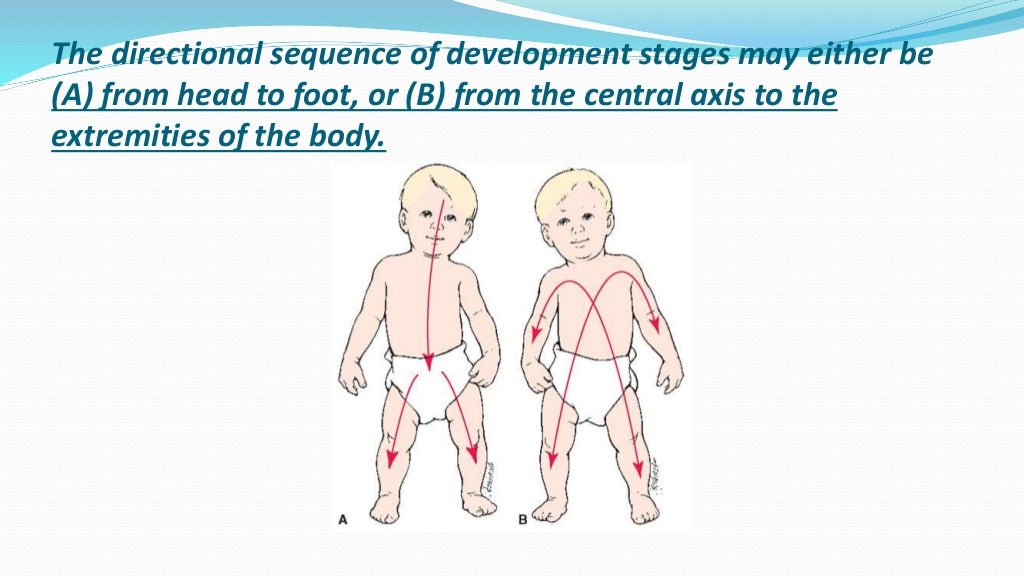 [Speaker Notes: Growth and devpt is a continuous process from conception to death.
Every species, whether animals or human follow a pattern of devpt peculiar to it. This pattern in general is the same for all individuals e.g. infants stand before they walk; draw circles before they make square
Devpt proceeds from general to specific. In all areas of devpt, general activities always procedes specific activities. Example infants wave their arms randomly. They make such specific responses as reaching out for an object near them
The tempo of devpt is not even. Indiviaduals differ in the rate of growth and devpt. i.e. boys and girls have diff devpt rates
This principle descries the direction…i.e. the child gains control of the head 1st then the arms and then the legs
The directional sequence of devpt during both prenatal and postnatal stages may either be (1) head to toe (2) from central axis to the extremeties of the body….i.e. the spinal cord develops before outer parts of the body

Changes in the brain and nervous system account largely for maturation . and help children to improve in thinking and motor skills
i.e. children at first are able to hold big things using both arms, in the next part able to hold things in a single hand
Each individual grows in his own personal manner. He/she should be permitted to grow at his/her own rate i.e. if we expect too much he/she does even less than his/her capability
Sorrounding or one’s env can encourage/hinder the energy of an individual, but the drive force that pushes an individual to grow is carried inside him]
SUMMARY.
Define growth and development
Principles of growth and development
Commonly asked questions
Principles of growth & Development- 7M
Develop a nursing care plan for an adolescent girl.( 20 marks)
[Speaker Notes: Writing nursing Dx statements.
2- part statements; the 1st part is the diagnostic label and the 2nd is the validation for a risk nursing dx or the presence of the risk factor i.e. risk for infection r/to compromised host fence 
3 -part statements; diagnostic label, contributing factor (“related to”) and signs and symptoms (“as evidenced by”). The PES format includes the problem, etiology and signs and symptoms example; impared physical mobility related to decreased muscle control AEB inability to control lower extremeties]